Figure 6. Firing rate is significantly related to CII z-score within the aged group of monkeys. Plots of firing rate ...
Cereb Cortex, Volume 15, Issue 4, April 2005, Pages 409–418, https://doi.org/10.1093/cercor/bhh144
The content of this slide may be subject to copyright: please see the slide notes for details.
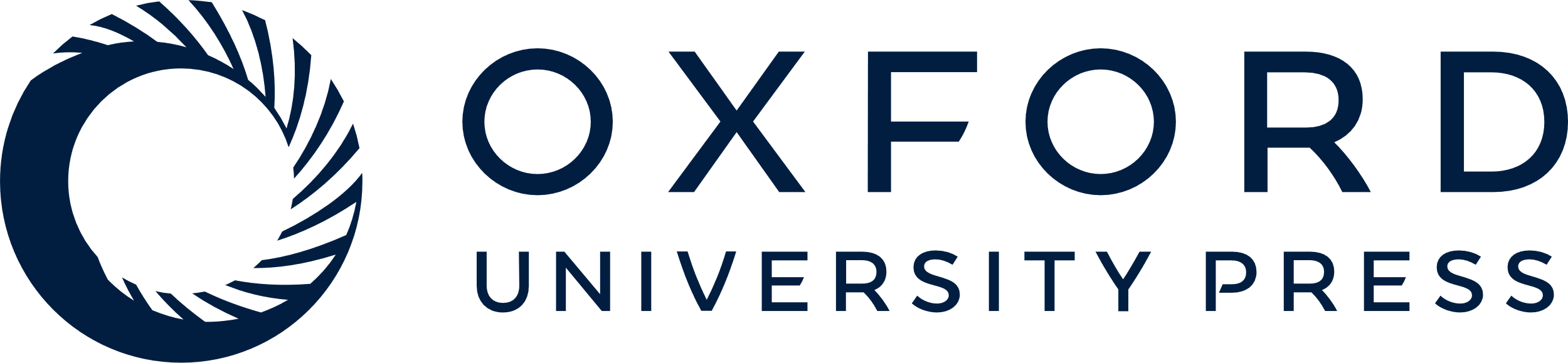 [Speaker Notes: Figure 6. Firing rate is significantly related to CII z-score within the aged group of monkeys. Plots of firing rate elicited by current steps of 30, 180, 230, 280 and 330 pA versus CII z-score within the aged group. Linear regression is indicated by a gray line and quadratic function is indicated by a black line. Note that the data for the 230 and 280 pA steps were well fit by a quadratic function but not by linear regression.


Unless provided in the caption above, the following copyright applies to the content of this slide: Cerebral Cortex V 15 N 4 © Oxford University Press 2004; all rights reserved]